Информационно-коммуникационные технологии в системе работы ДОУ
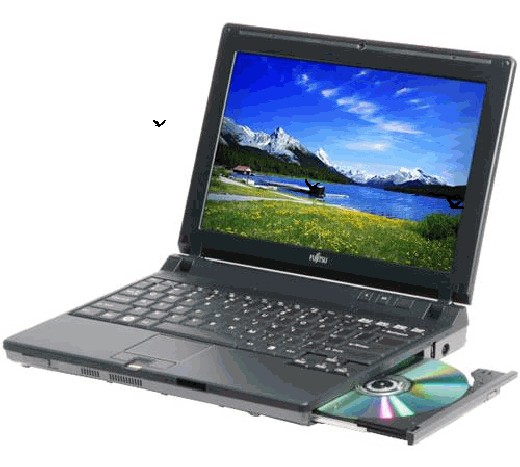 Куркина Лариса Михайловна
воспитатель
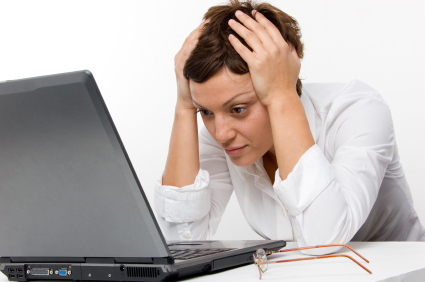 З  А  Ч  Е  М  ?
П  О Ч Е М У ?
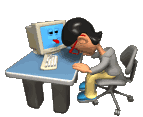 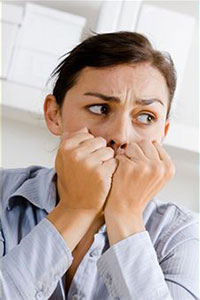 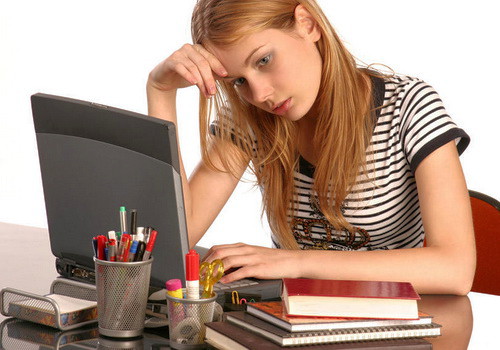 Ч  Т  О   ?
Профессиональный стандарт  педагога
Профессиональная ИКТ-компетентность: квалифицированное использование общераспространенных в данной профессиональной области в развитых странах средств ИКТ при решении профессиональных задач там, где это необходимо.
4.5. Часть пятая: профессиональные компетенции педагога дошкольного образования (воспитателя), отражающие специфику работы на дошкольном уровне образования 
Педагог дошкольного образования должен :
11. Владеть ИКТ-компетенциями, необходимыми и достаточными для планирования, реализации и оценки образовательной работы с детьми раннего и дошкольного возраста.
Информационно-коммуникационные технологии в образовании (ИКТ) - это комплекс учебно-методических материалов, технических и инструментальных средств вычислительной техники в учебном процессе, формах и методах их применения для совершенствования деятельности специалистов учреждений образования (администрации, воспитателей, специалистов), а также для образования (развития, диагностики, коррекции) детей.
Средства информационно-коммуникативных технологий:
информации в электронном формате: 
текст, видео, аудио, 
анимация, изображение
информационных носителей: 
DVD, CD, флэш-памяти
 мультимедиа: 
игровые компьютерные программы, презентации и др. 
 аудиовизуального оборудования: 
компьютера, ноутбука, 
ЖК-телевизора, проектора, 
интерактивной доски….
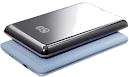 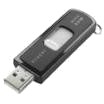 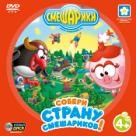 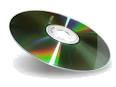 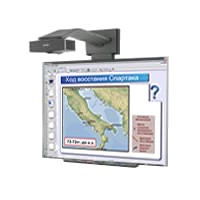 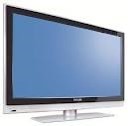 Направления использования информационно-коммуникационных технологий в системе деятельности ДОУ
Использование ИКТ при организации воспитательно-образовательного процесса с детьми
Использование ИКТ в  процессе и организации методической работы с педагогическими кадрами
Использование ИКТ в процессе взаимодействия ДОУ с родителями
Повышение 
познавательной
мотивации
ДЕТИ
Повышение 
социального статуса
Сайт группы
ПЕДАГОГИ
ЭОР
ИКТ
Рост достижений
РОДИТЕЛИ
интернет
Профессиональное
общение
Сайт ДОУ
Рост достижений
1.Использование ИКТ при организации воспитательно-образовательного процесса с детьми
1. Подбор иллюстративного материала к занятиям и для оформления стендов, группы, кабинетов
 2. Подбор дополнительного познавательного материала к занятиям, знакомство со   сценариями праздников и других мероприятий.
 3. Обмен опытом, знакомство с периодикой, наработками других педагогов России и зарубежья.
 4. Оформление групповой документации, отчетов.  
5. Создание мультимедийных презентаций в программе для повышения эффективности образовательных занятий с детьми
Использование ИКТ
 не предусматривает
 обучение детей основам информатики и вычислительной техники.

Это прежде всего:
-преобразование предметно-развивающей среды,
-создание новых средств  для развития детей,
-использование новой наглядности.
Направления использования ИКТ, которые доступны для работы с дошкольниками
Использование глобальной сети Интернет
Использование мультимедийных презентаций
Видеофрагменты, интерактивные                      схемы и модели
Использование развивающих компьютерных программ.
ИКТ позволяет расширить возможности традиционного воспитания и обучения:
- ИКТ даёт возможность моделировать различные ситуации и среды;
- активизирует внимание дошкольников благодаря возможности демонстрации явлений и объектов в динамике;
- способствует лучшему усвоению материала, так как в этот процесс включаются  все каналы восприятия детей – зрительный, механический, слуховой и эмоциональный;
- полученные знания остаются в памяти на более долгий срок и легче восстанавливаются для применения на практике после краткого повторения;
- занятия - презентации вызывают большой интерес у ребят, надолго  привлекают внимание, активизируют познавательный интерес
ИКТ могут быть использованы на любом этапе совместной организованной деятельности:

В начале для обозначения темы с помощью вопросов по изучаемой теме, создавая проблемную ситуацию;
Как сопровождение объяснения педагога (презентации, схемы, рисунки, видеофрагменты и т.д.)
Как информационно-обучающее пособие
Для контроля усвоения материала детьми.
2.Особое место при использовании ИКТ занимает работа с родителями:
1. Возможность продемонстрировать любые документы, фотоматериалы;
2. Обеспечение индивидуального подхода
3. Оптимальное сочетание индивидуальной работы с групповой;
4. Обеспечивает диалог (электронная почта, форум);
5. Использование ИКТ при проведении родительских собраний.
.
Применение инновационных технологий во взаимодействии всех специалистов детского сада, педагогов и родителей позволяет добиться положительных результатов в работе:
1. Повышается эффективность процесса воспитания и развития дошкольников.
2. Расширяется возможность доступа к информационным ресурсам.
3. Помогают развивать определённые навыки работы на компьютере.
4. Способствуют повышать творческую фантазию и воображение.
5. Повышается активность и любознательность дошкольников.
6. Повышается уровень психолого-педагогической компетентности родителей.